Radiation Protection for neutron experiments
Dr. Sigrid Kozielski 
Groupleader Radiation Protection
European Spallation Source ERIC
13.02.2019
Environment Safety Health and Quality DivisionOrganigram
2
Radiation Protection GroupRole and mission
ESS Document “Functional description for the Radiation Protection Group” (ESS-0298187)




The Radiation Protection Group provides expertise and services in radiation protection
Is the owner in charge of the Radiation Protection Handbook, which outlines the regulatory frame work for matters of radiation protection
Protecting people on the ESS site and the public from ionising radiation hazards linked to ESS activities.
3
Radiation Protection Expert FunctionOrganisation of ESS Radiation Protection Group
Radiation Protection Expert Function
Operational Radiation Protection
Radiation Protection Services
Radiation Protection Expert (RPE)
Radiation and Environmental Monitoring System (REMS)
Radiation Protection Officer (RPO)
Personal Dosimetry
Accelerator
Target
Storage and Tracking of activated material
Instruments & laboratories
Test Stands/
Klystron Gallery
Radioactive waste buidling
Radioactive Waste management
Radioanalytical laboratory
4
Radiation Protection and Radiation Safety
5
Radiation area classification
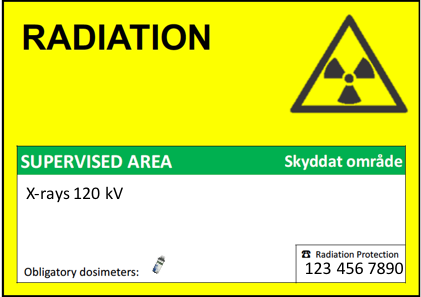 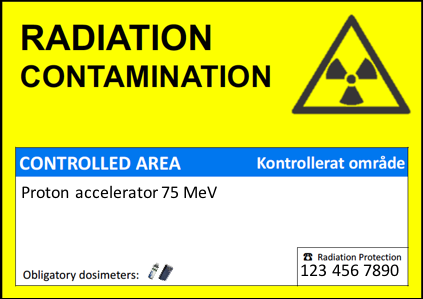 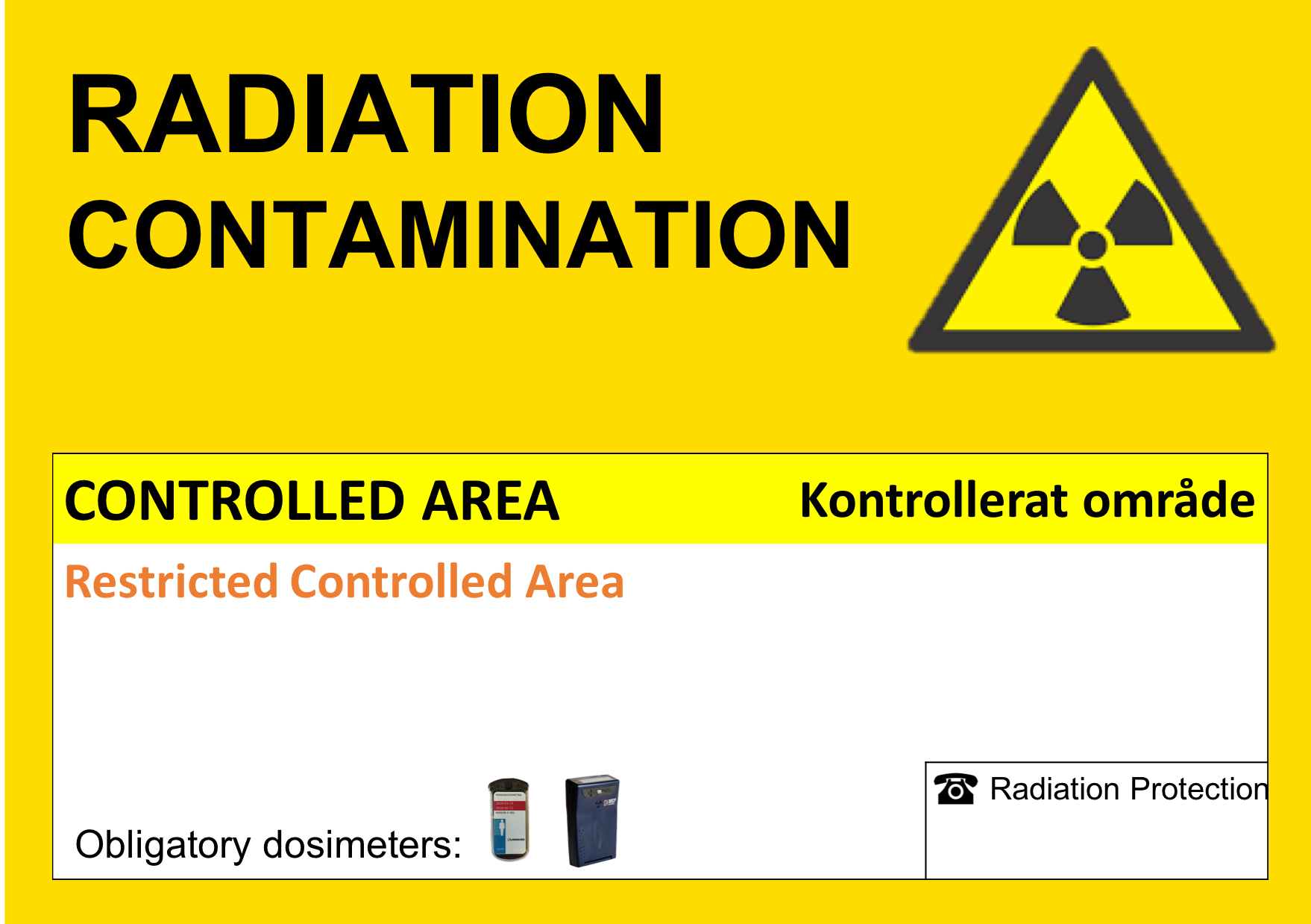 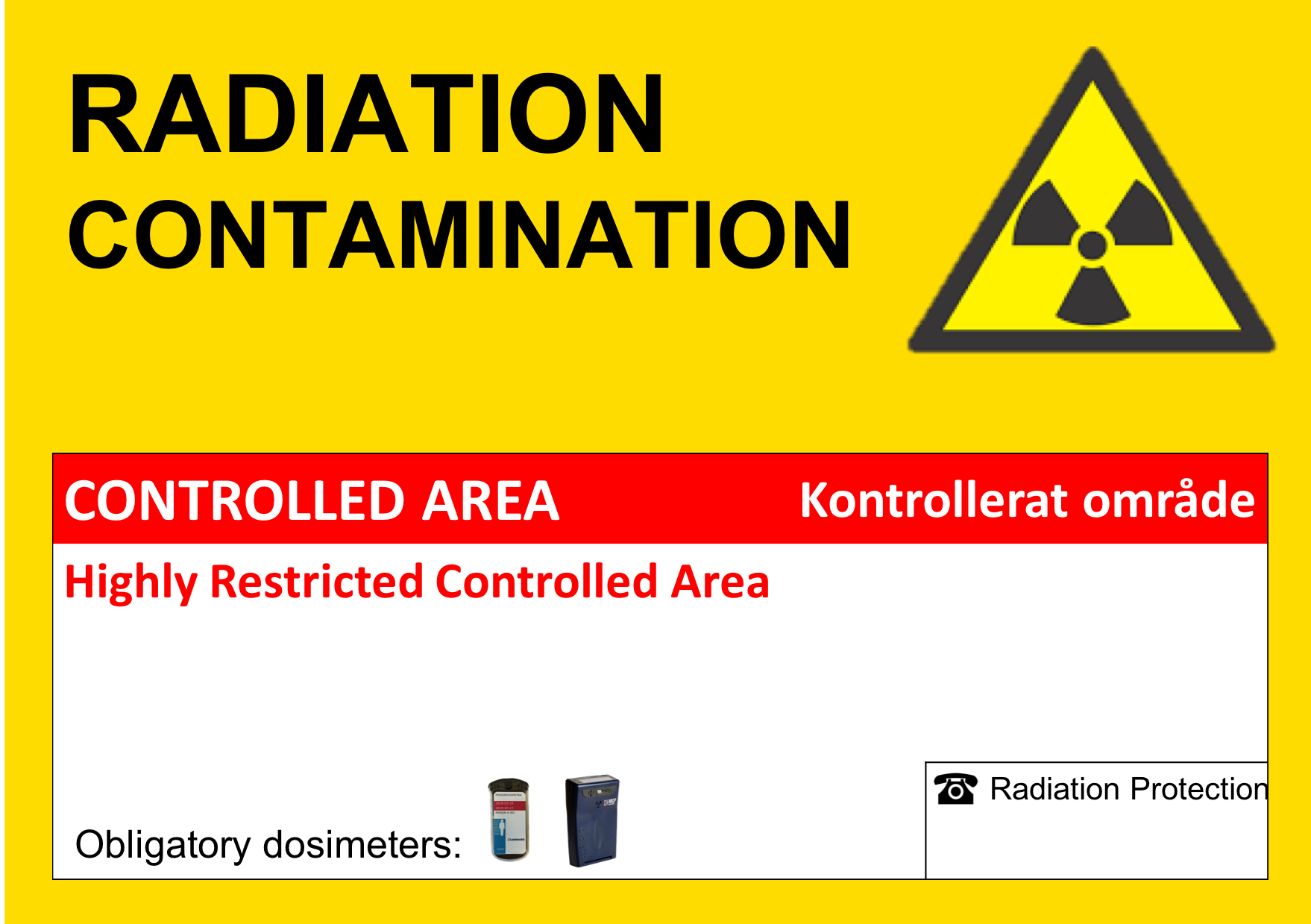 6
Categorisation of workers - Legal dose limits
Category A: less than 20 mSv per year
Category B: less than 6 mSv per year



Less than 1 mSv/year
(Occupationally) exposed workers
(Occupationally) non - exposed workers
7
Categorisation of workers – work in radiation areas
8
Dose constraints
Art. 4, Definitions, No. 22 from EU Directive 2013/59/Euratom
Dose constraint means a constraint set as a prospective upper bound of individual doses, used to define the range of options considered in the process of optimisation for a given radiation source in a planned exposure situation.

The goal in radiation protection and radiation safety is to keep the classification of an area As Low as Reasonable Achievable (ALARA).

ESS Dose constraints are given in ESS General Safety Objectives (ESS-0000004) 
Non-exposed worker: less than 0.1 mSv per year
Exposed worker: less than 2 mSv per year
9
Principle of radiation protection
System of dose limits and dose contraints
Planned
Exposure situation
Dose
Taking into account other sources

Control of each source

Reduction of single exposure paths

Cost/benefit ratio
Dose limit
Dose constraint
ALARA
Optimisation
10
Monitoring of people and work areas
Environmental and area monitoring
Radiation Monitoring System ensures that all work areas keep the legal limit according to the area classification and control effluent releases

Personal dosimetry
Individual monitoring of external exposures is provided by passive and active dosimeters provided by the radiation protection group
Dose records are archived by the radiation protection group
For external visitors and contractors they are sent to the relevant service of the laboratory or company concerned
11
Handling of radioactive material and samples
Any institute/company/research facility that wish to use radioactive material or samples must obtain prior authorisation.
All radioactive sources/materials must be declared to the radiation protection group who checks whether checks it against the existing license for handling radioactive material
The radiation protection group must know at any time where activated material is located within the ESS premises. 
The radiation protection group is responsible for the management of all activated material and radioactive sources on-site, including those for experiments.
The radiation protection group plans a process to establish a list of designated areas for storing radioactive materials and sources when they are not in use.

If you have any questions regarding the import, export, handling and storage of radioactive material please contact the radiation protection group.
12
RP Training
Successfully attending ESS-specific radiation protection courses is obligatory prior to working in Radiation Areas and will be required in order to obtain a personal dosimeter. 

The course type will be linked to the classification of the area where staff and users will be working.
13
ESS Radiation Protection
Regulation
Radiation Protection Handbook (ESS-0129743)
A selection of rules and procedures: 
ESS rules for roadwork permit and implementation of ALARA in operation (ESS-0150296)
Configuration control management (ESS-0060903)
 ESS Rules for supervised and controlled areas (ESS-0001786)

More ESS rules and procedures in preparation e.g.
Release procedure of material leaving radiation areas
Tracking and Clearance procedure of activated material
Decontamination procedures for radiation areas
Use of Electronic Personal Dosimeters (EPD) in controlled areas
…..
14
Radiation Protection Group contacts
Radiation Protection Group leader: Dr Sigrid Kozielski (sigrid.kozielski@esss.se)
Radiation Protection Experts/Senior Radiation Protection Engineers
Dr Lena Johansson (lena.johannsson@esss.se)
Dr Riccardo  Bevilacqua (riccardo.bevilacqua@esss.se)
Dr Daniela Ene (daniela.ene@esss.se) 
Radiation Protection Officer
Ida Bergström (ida.bergstrom@esss.se) 
Fredrik Tidholm (fredrik.tidholm@esss.se)

Radiation Protection Services
Radiation Environmental Monitoring System: Alasdair Day, Juha Hast, David Siecinski
Radioactive Sources: Alasdair Day ( to be taken over by Joffrey Germa)
Personal dosimetry: Lena Johansson, Ida Bergström
…..more to follow

radiationprotection@esss.se
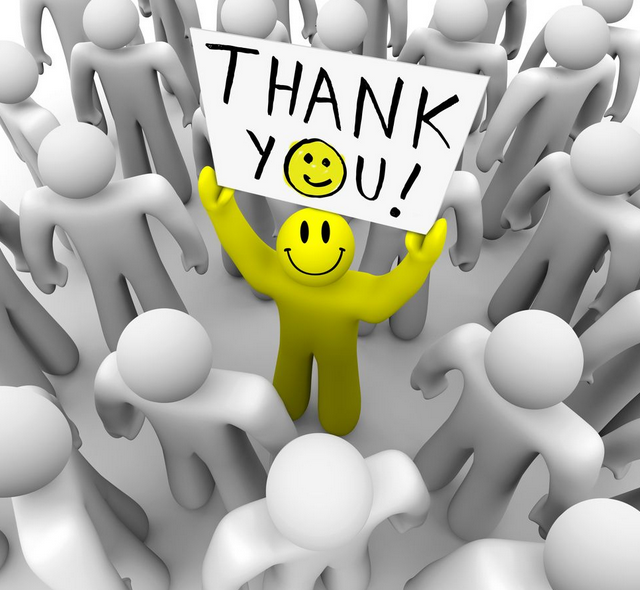 15